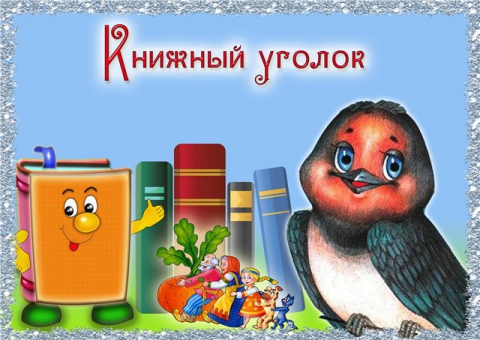 Автор:  Стогний Валентина Павловна
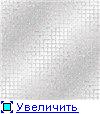 Книжный уголок — необходимый элемент развивающей предметной среды в групповой комнате дошкольного учреждения. Его наличие обязательно во всех возрастных группах, а содержание зависит от возраста детей. Книжный уголок должен располагаться так, чтобы любой, даже самый маленький ребенок мог рукой дотянуться и взять понравившуюся ему книгу без посторонней помощи именно тогда, когда ему самому захочется это сделать. В книжном уголке должны быть выставлены разные книги: и новые, и красивые, и зачитанные, но аккуратные. Уголок должен быть не парадным, а рабочим. Его цель — не быть ярким, праздничным украшением группового помещения, а дать возможность ребенку общаться с книгой. Бывшие в употреблении книги порой привлекательнее для читателя уже потому, что ему кажется: часто читаемая книга должна быть интересной.
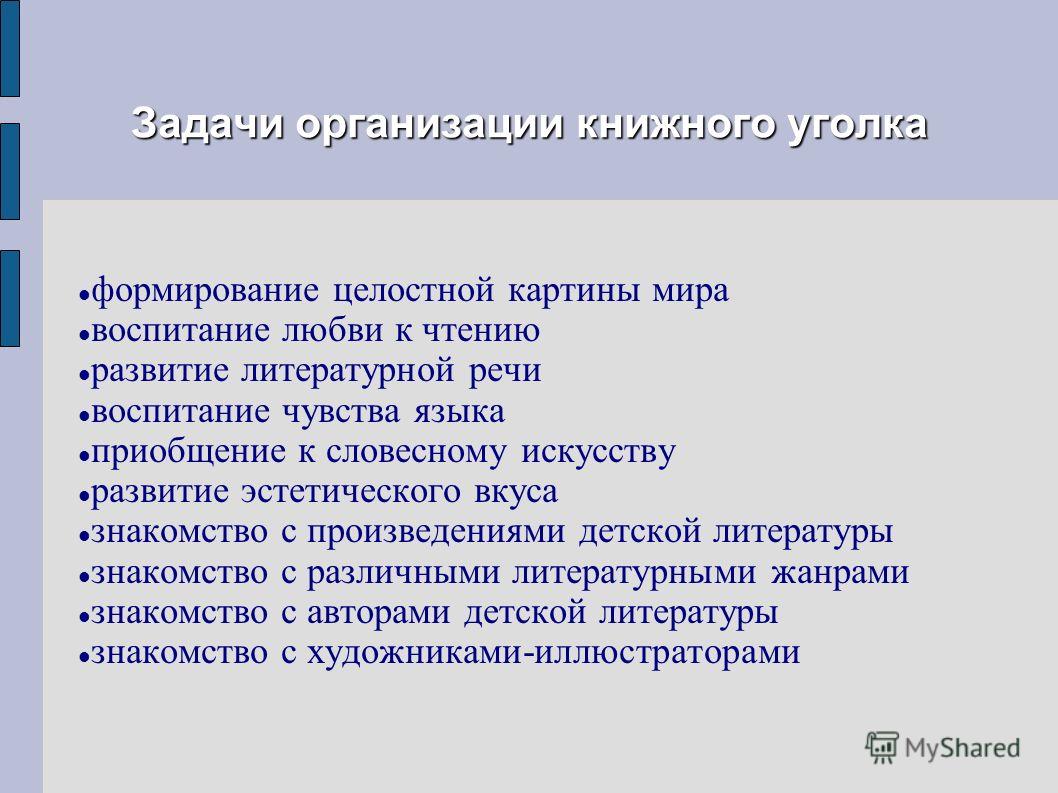 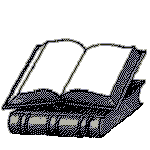 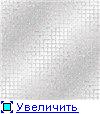 Основные принципы построения книжного уголка
Насыщенность.
Трансформируемость .
Полифункциональность.
 Вариативность .
Доступность среды. 
Безопасность.
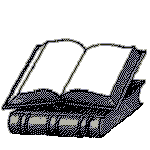 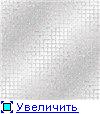 Содержание книжного уголка
Книги, соответствующие возрасту детей. Кроме программных книг выставляем книги, которыми интересуются дети. 
Познавательная и детская энциклопедическая литература.
Сборники считалок, чистоговорок, пословиц, поговорок, загадок.
Детские журналы.
Портреты детских писателей, с произведениями которых дети хорошо знакомы. 
Портреты художников- иллюстраторов.
Панно, картины, рисунки любимых литературных героев.
Диафильмы, диски с детскими сказками.
Наборы открыток (тематические, сюжетные).
Настольно-печатные, речевые игры.
Альбомы для рисования, книжки-раскраски, цветные карандаши.
Атрибуты для сюжетно-ролевой игры «Библиотека»
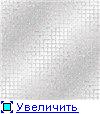 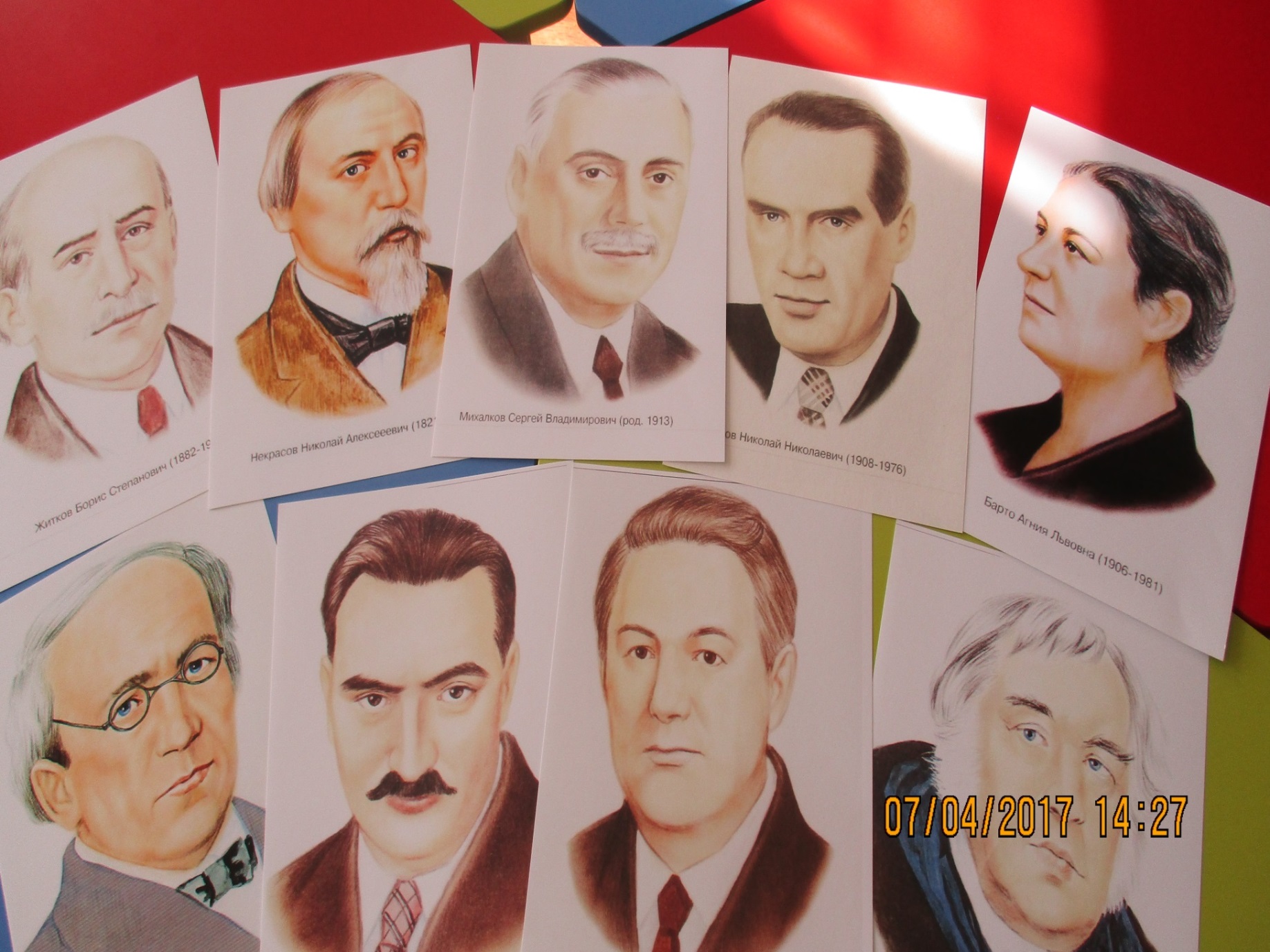 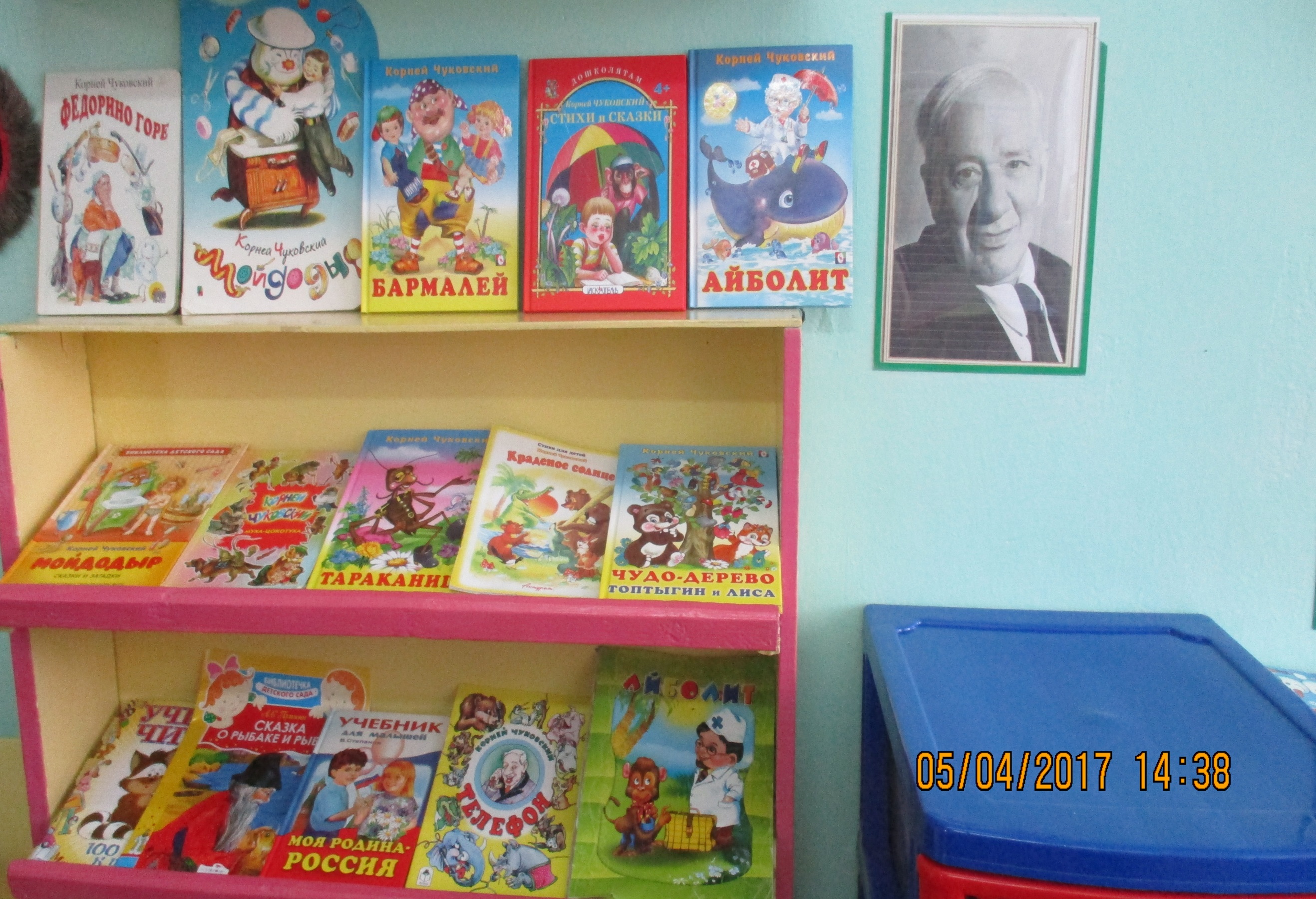 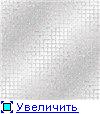 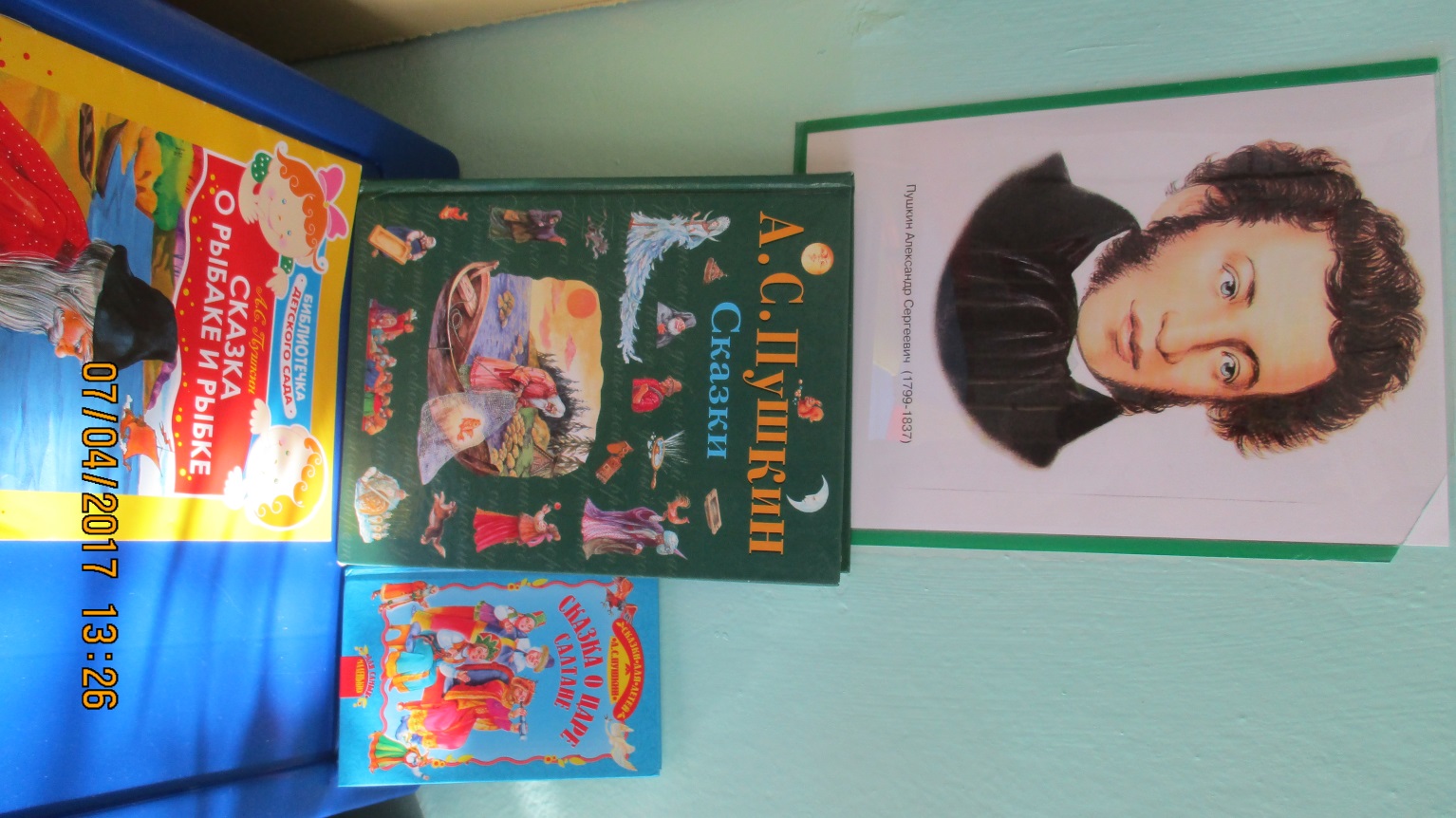 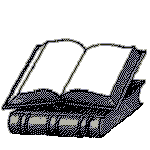 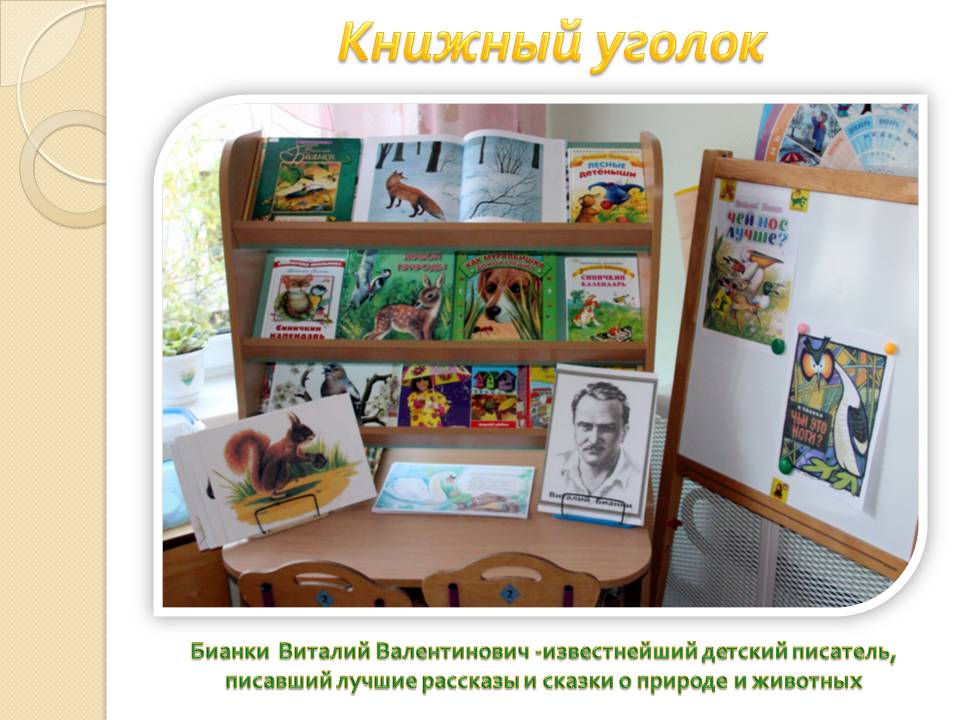 Книги Виталия Бианки.
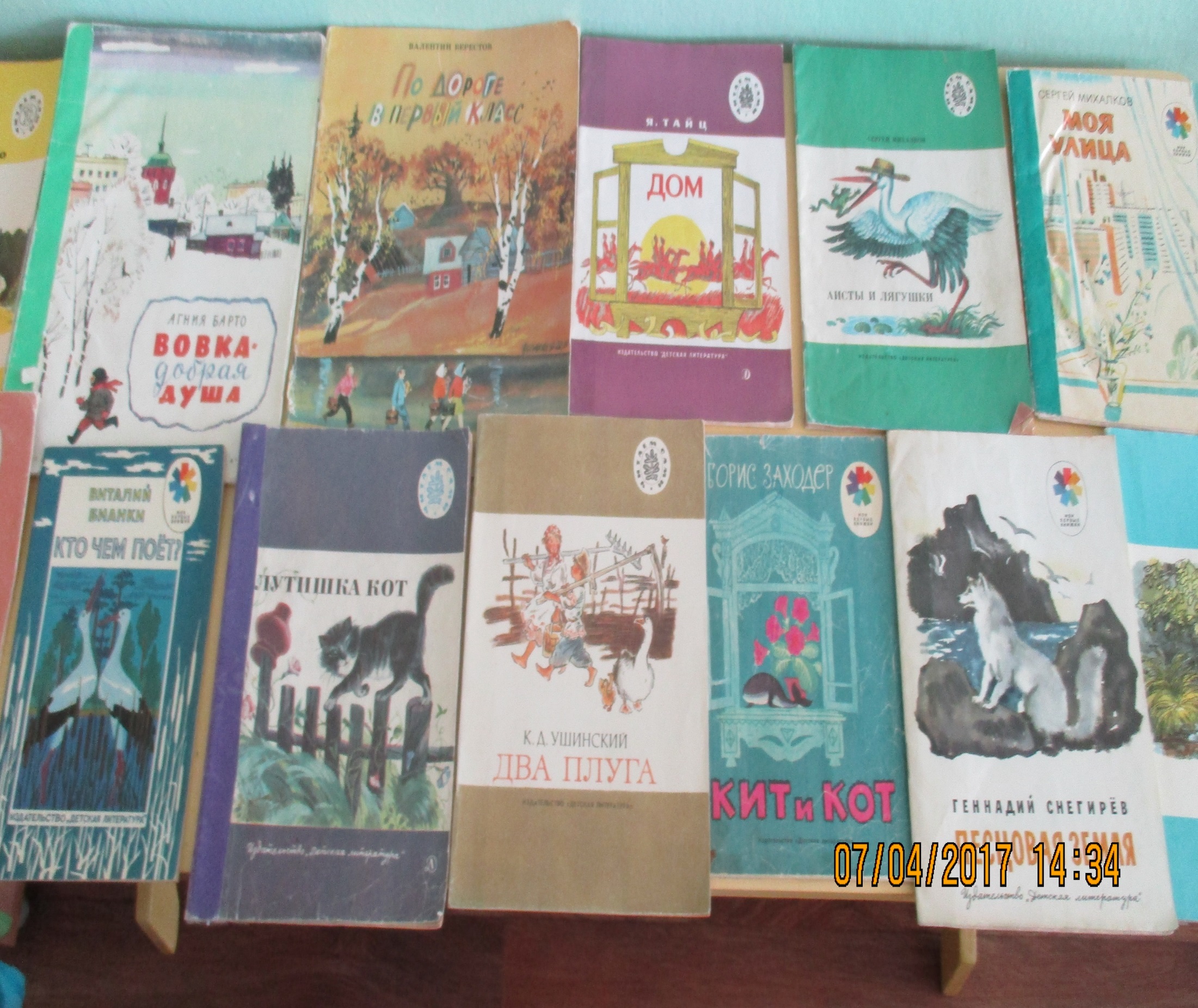 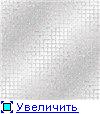 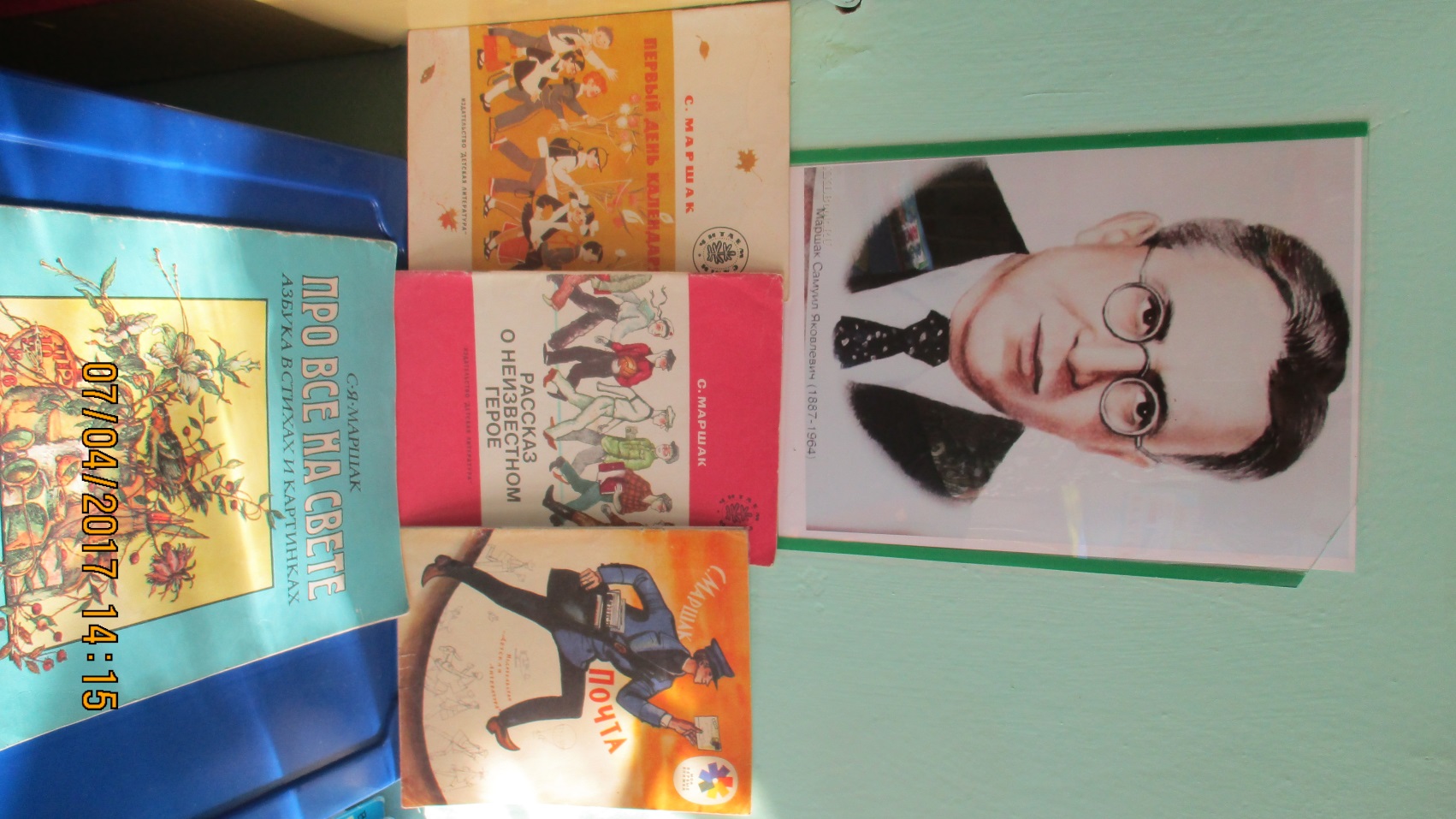 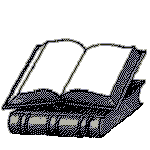 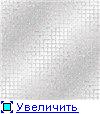 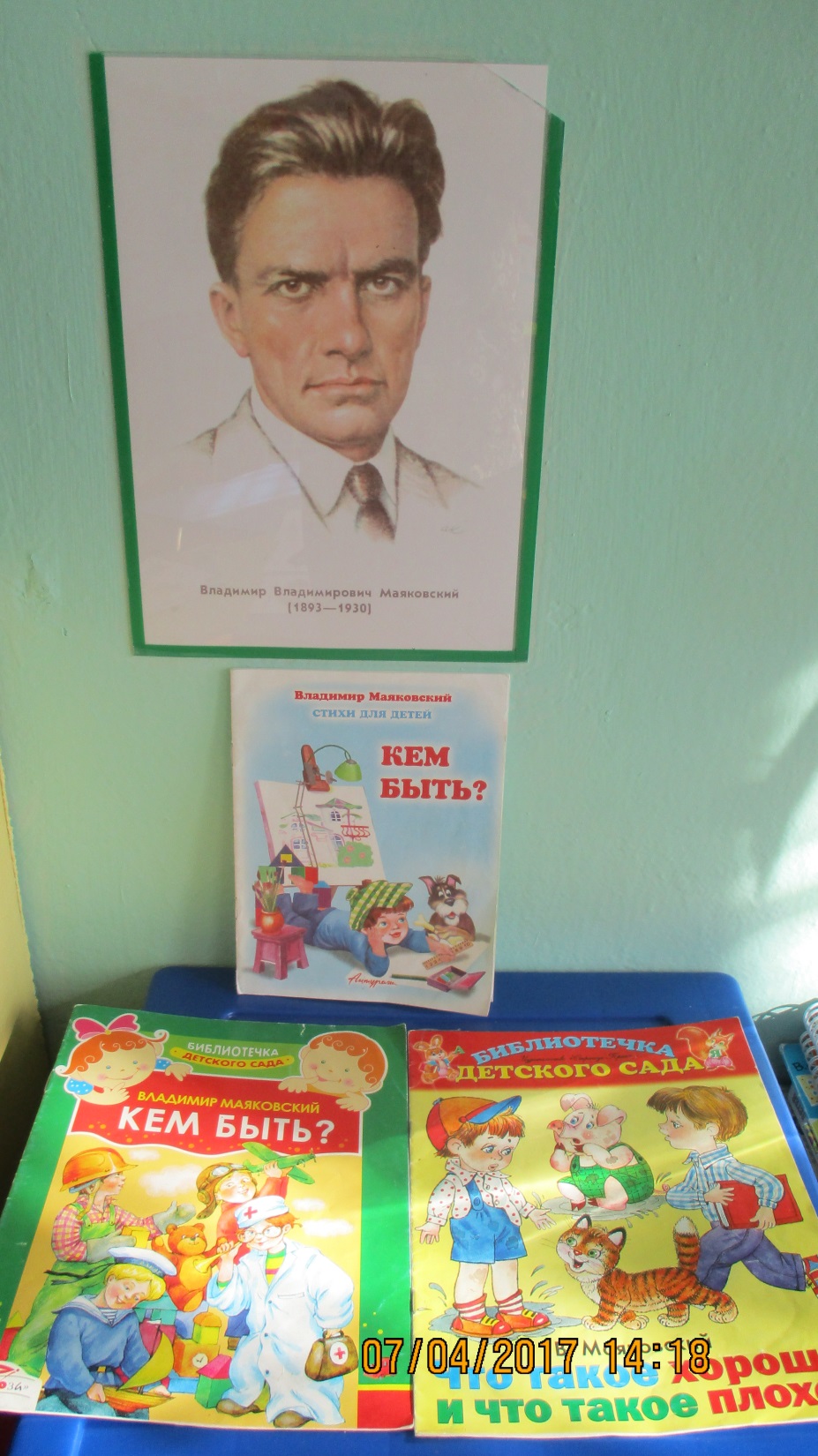 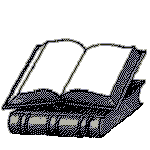 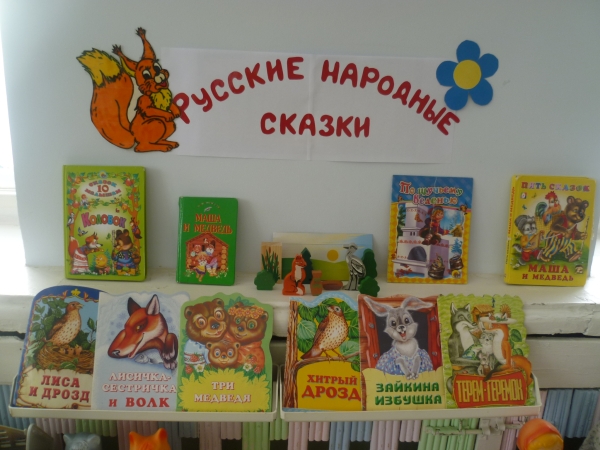 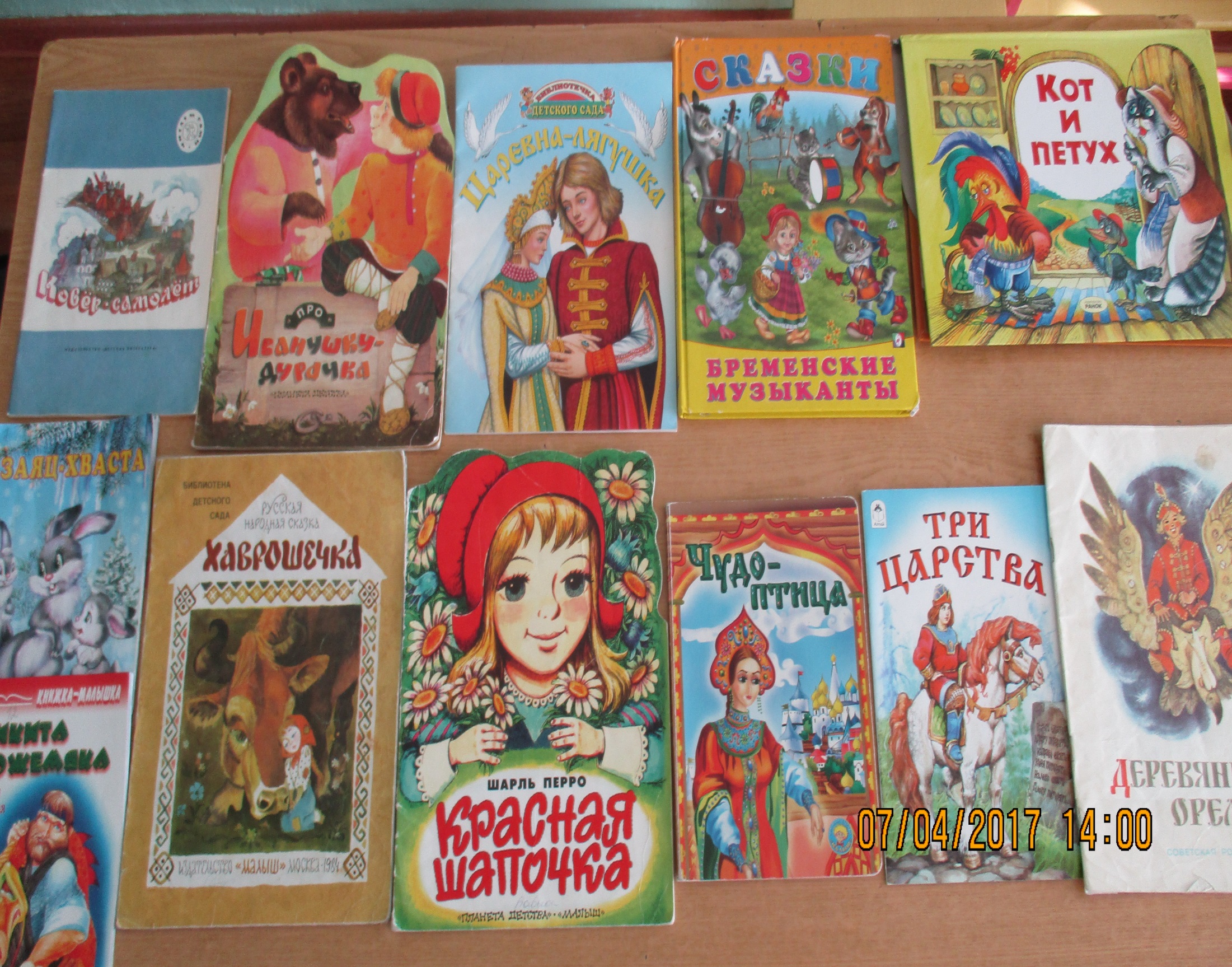 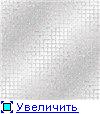 Умные книги.
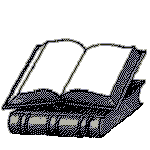 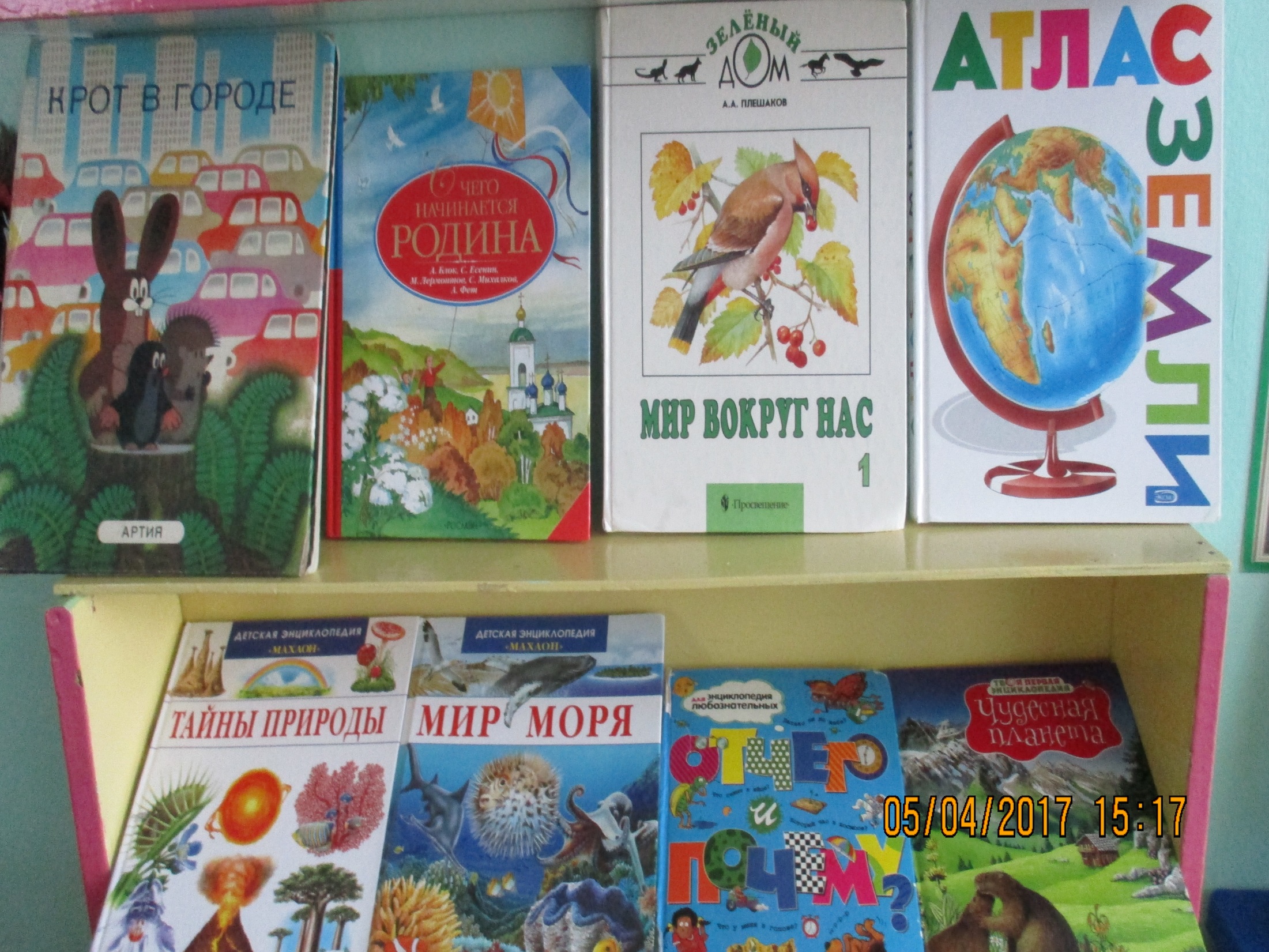 .
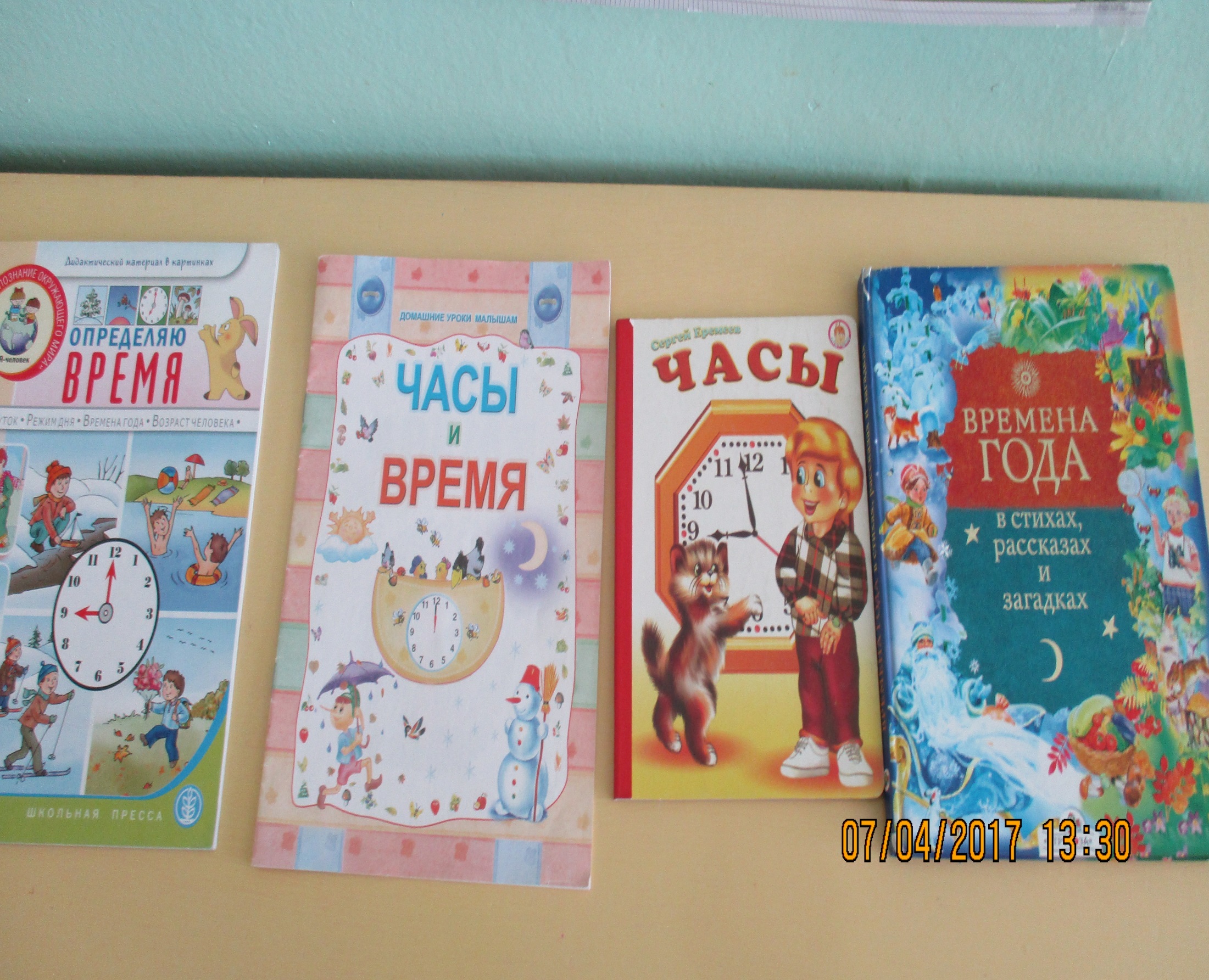 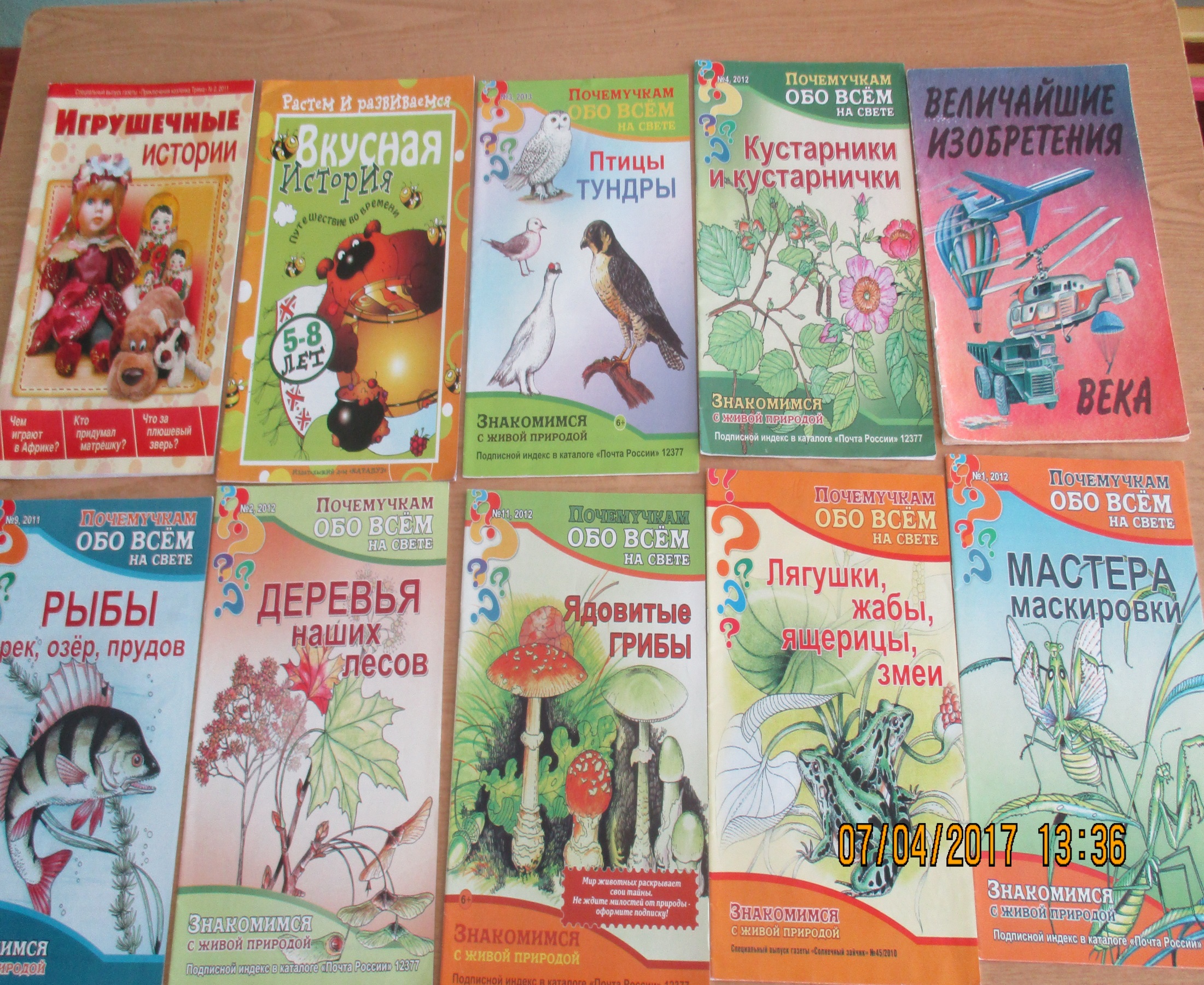 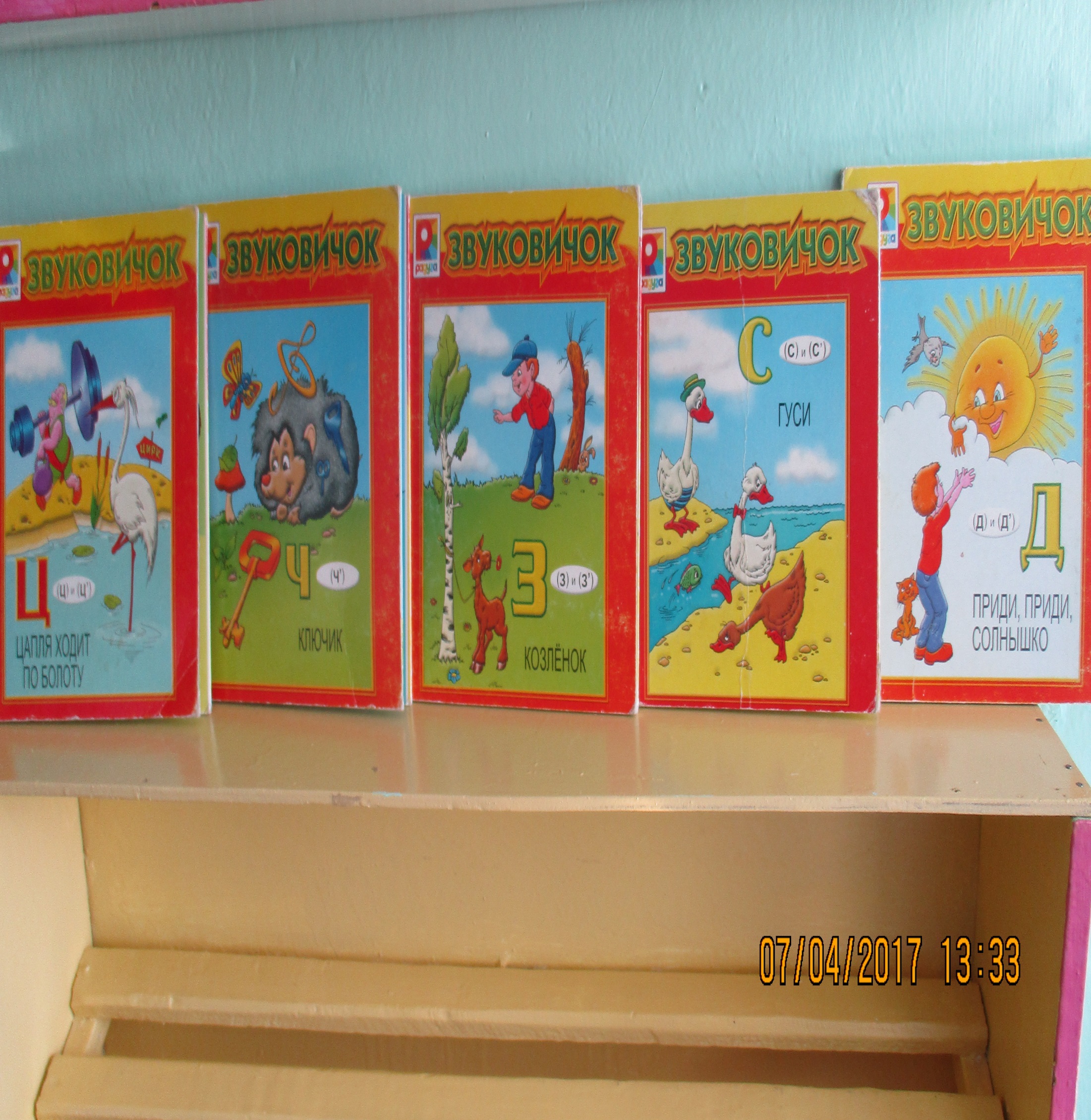 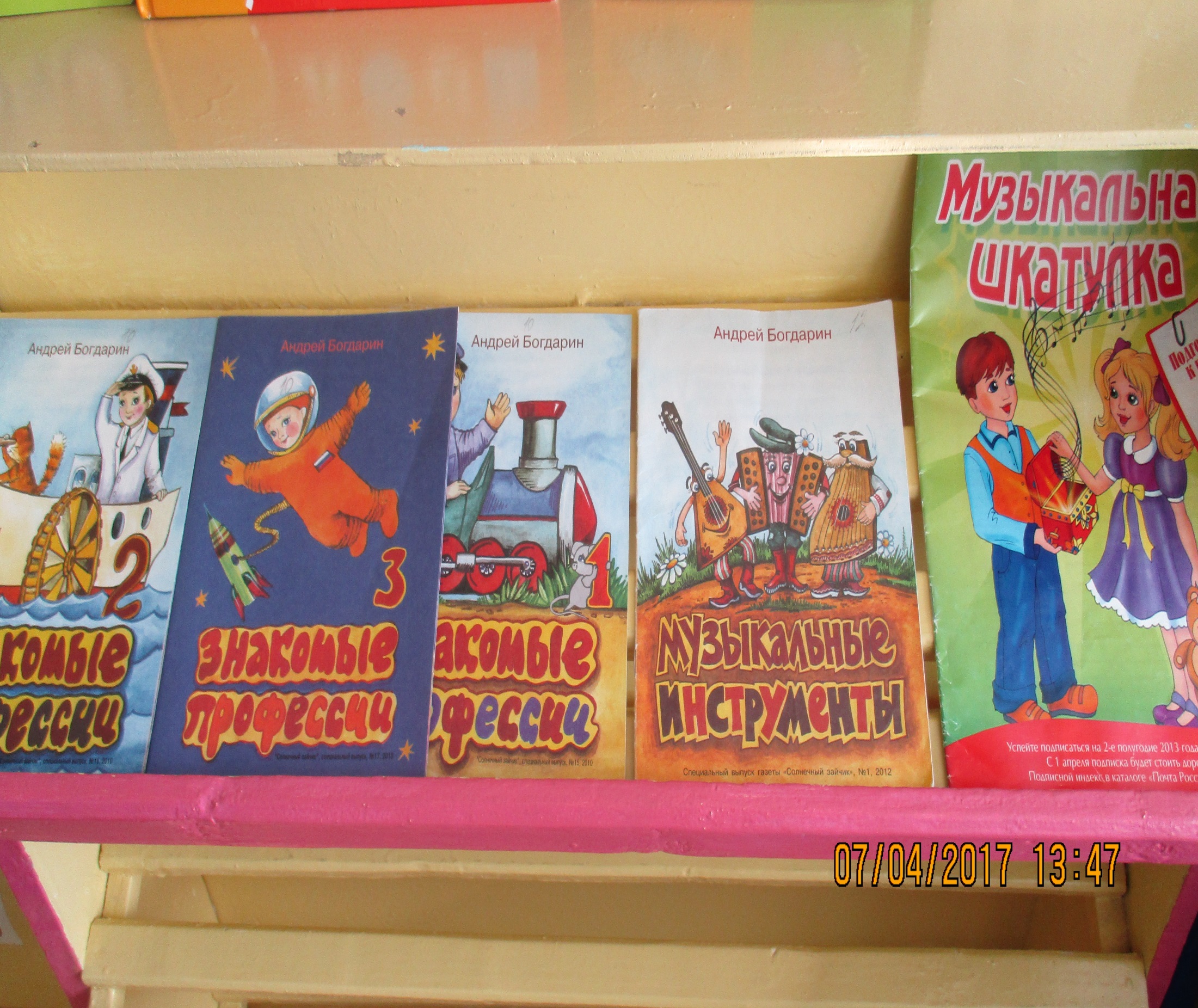 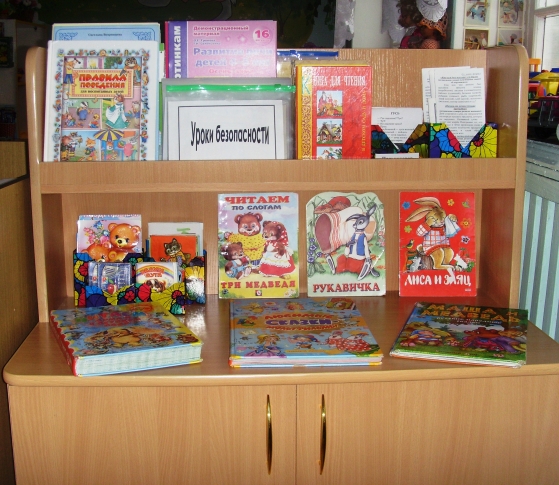 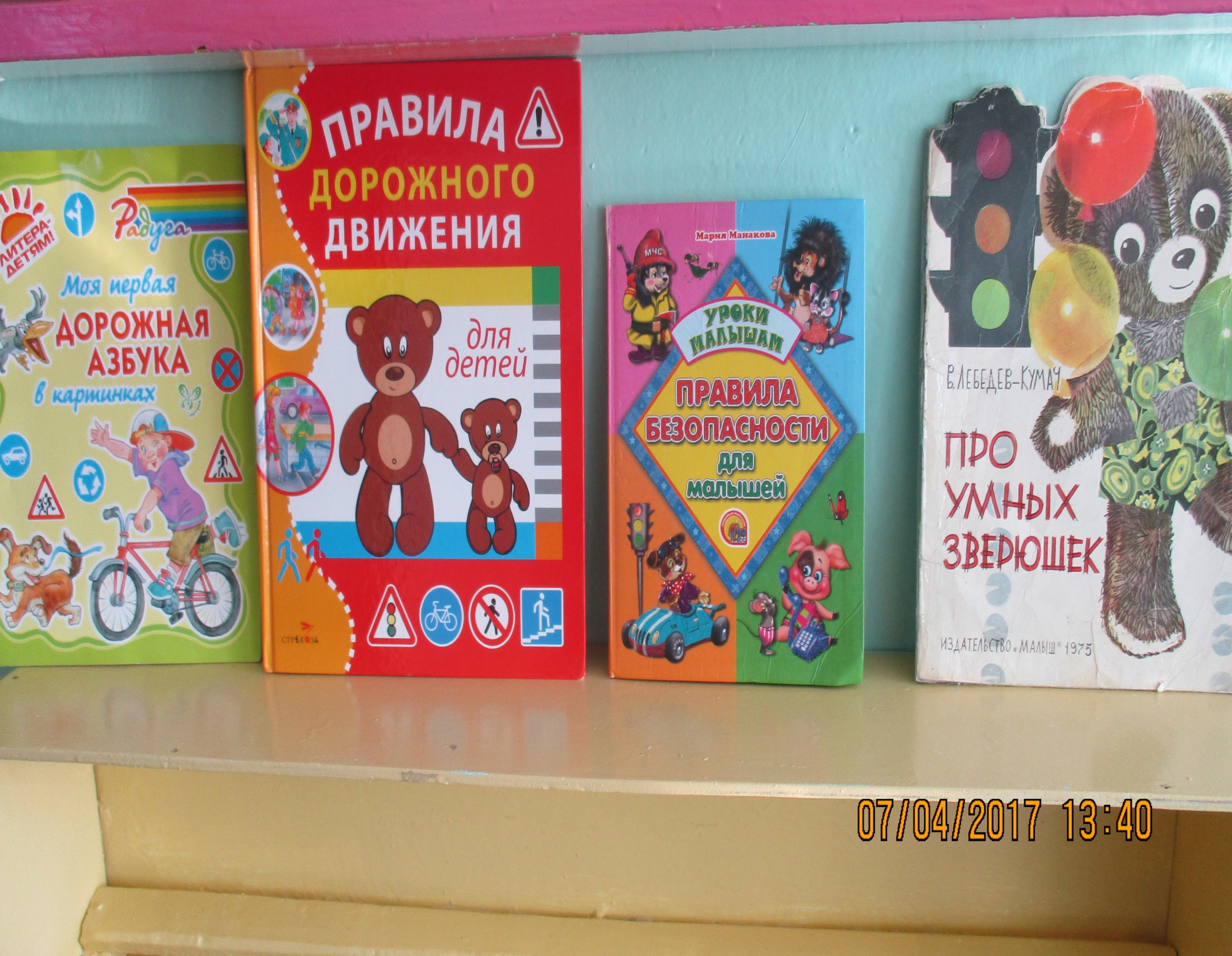 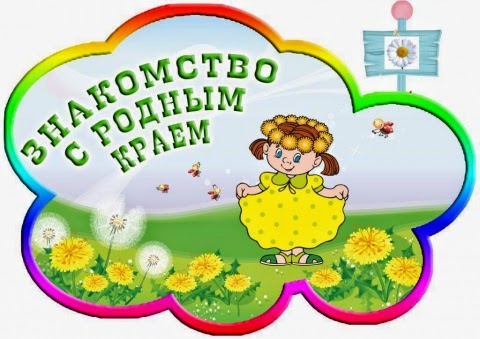 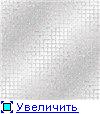 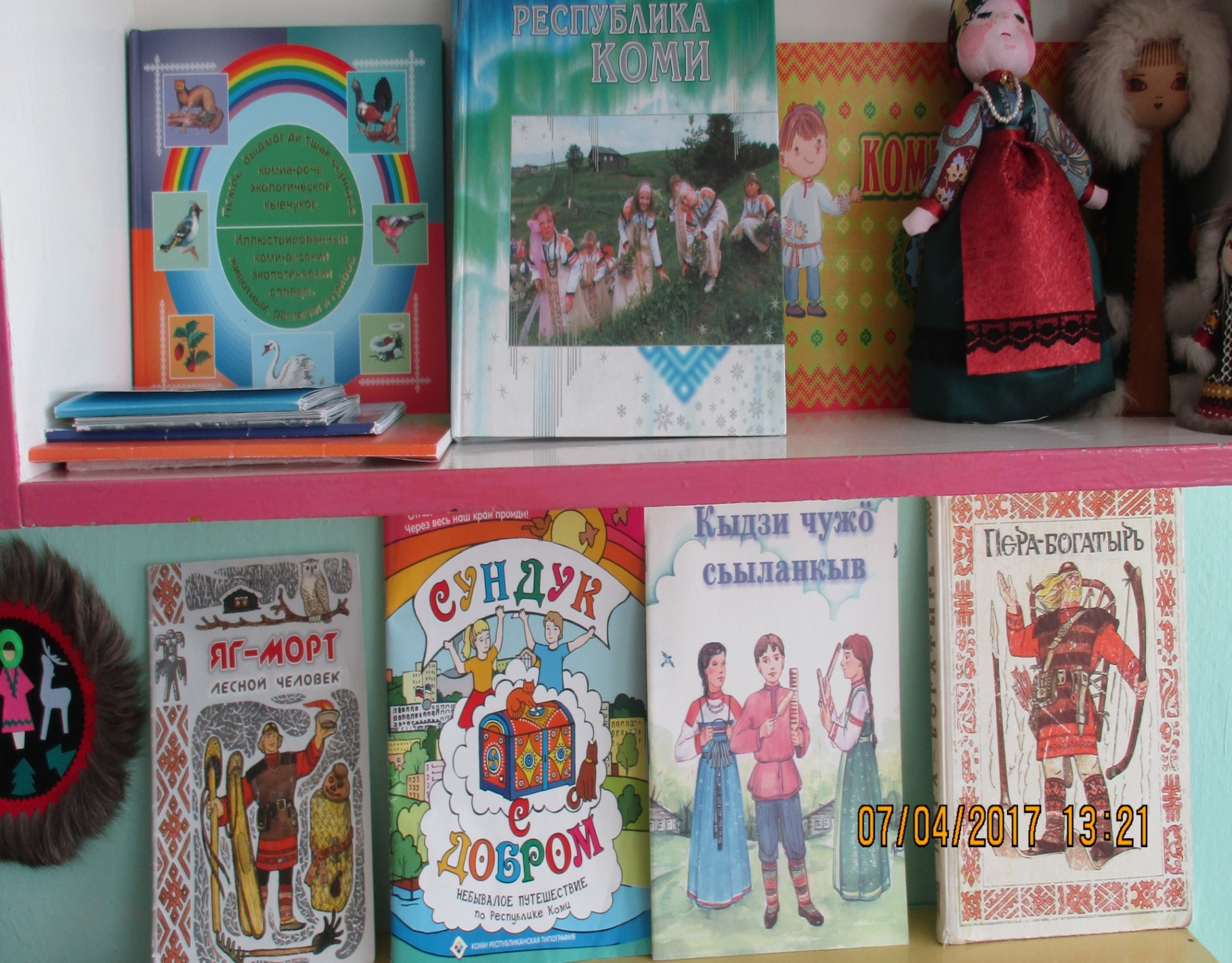 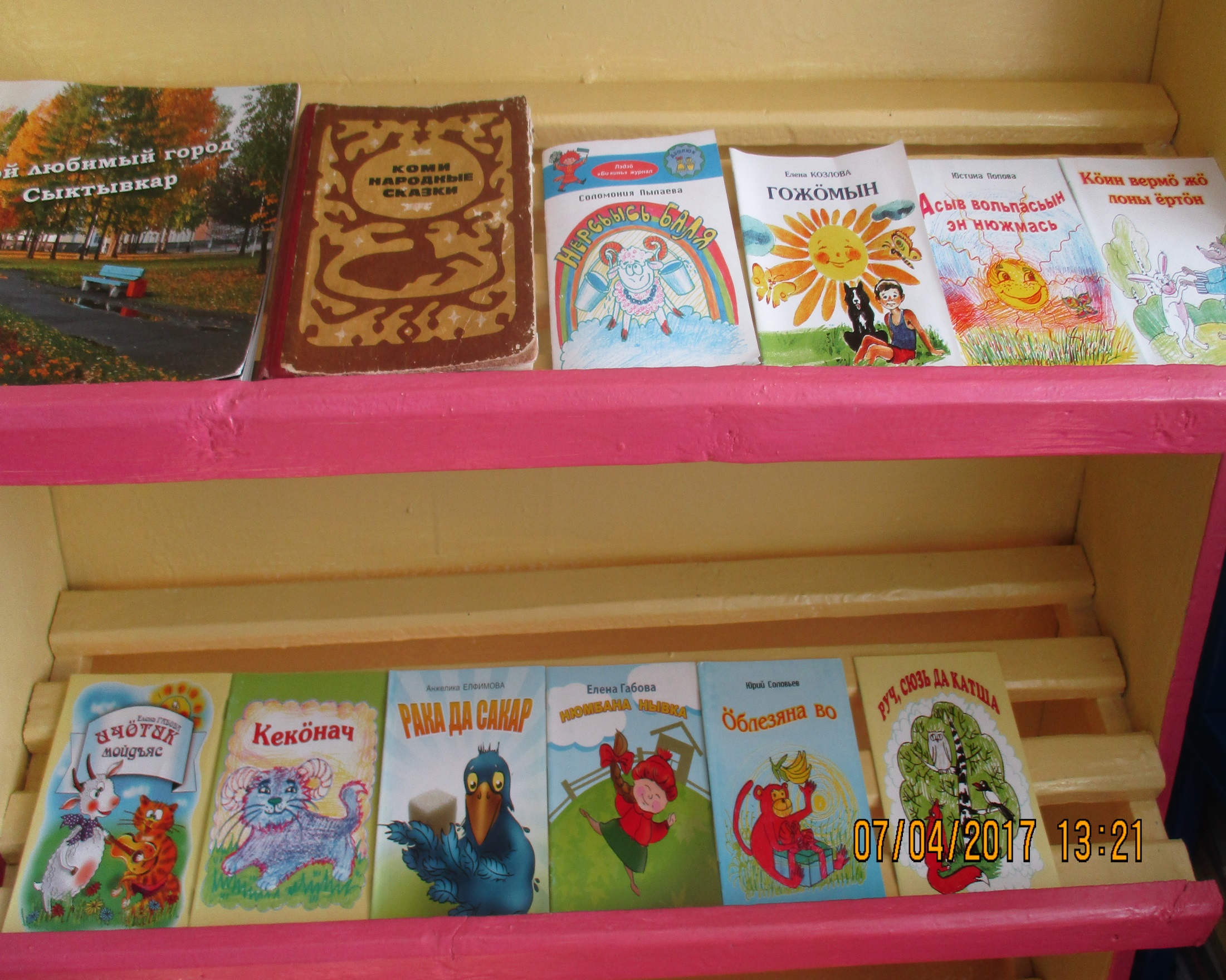 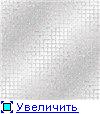 Детские журналы.
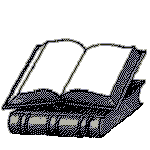 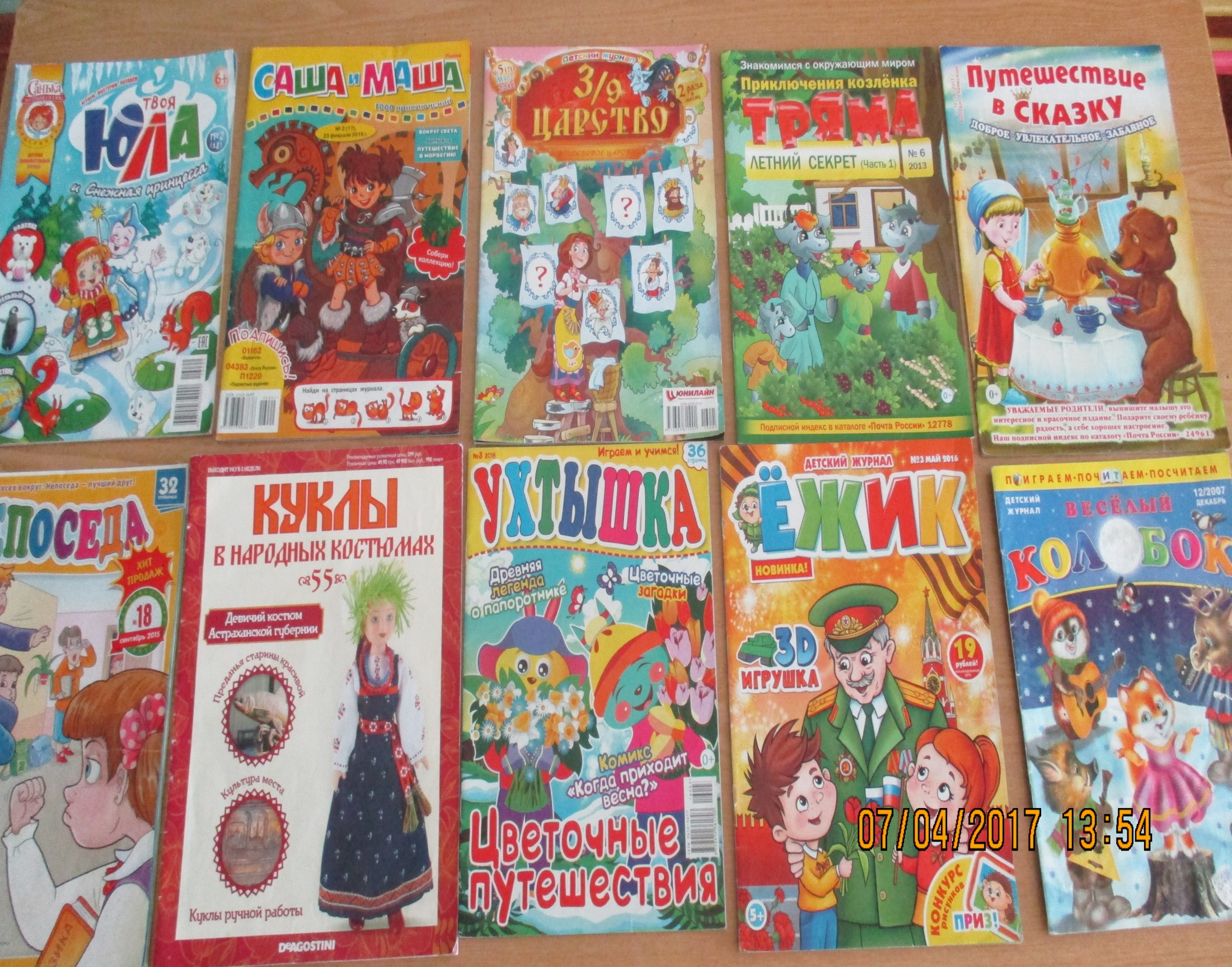 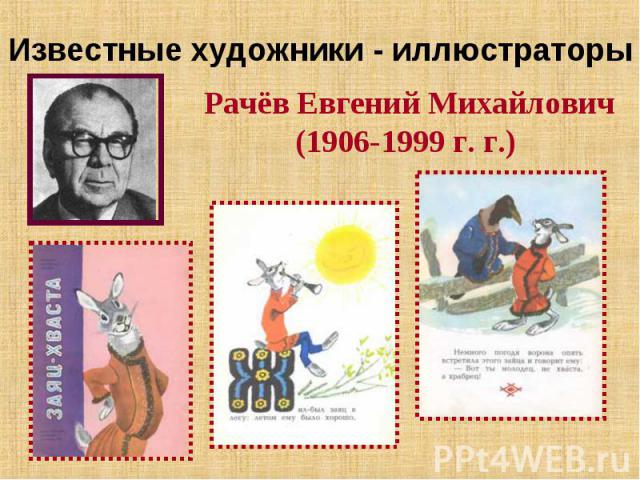 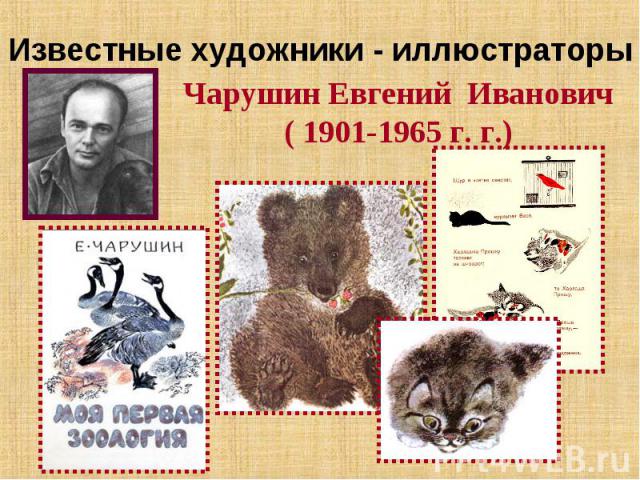 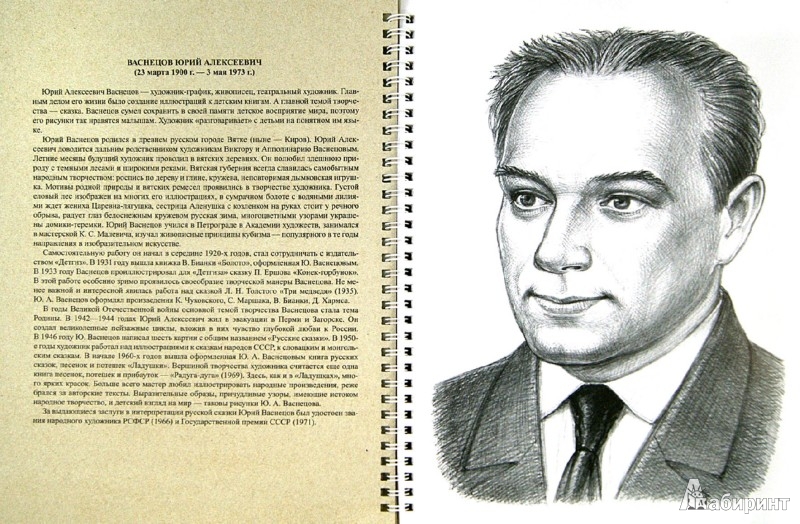 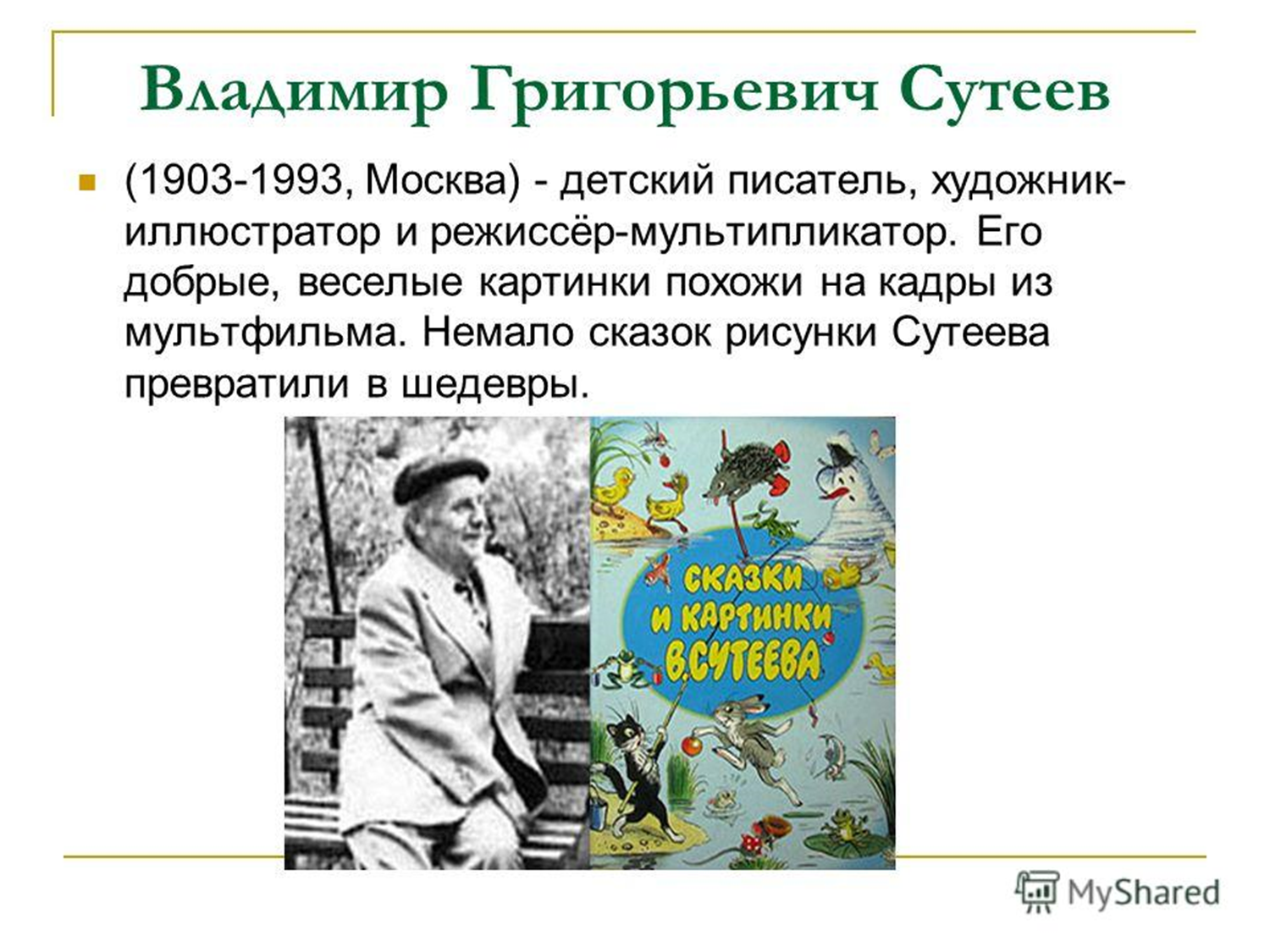 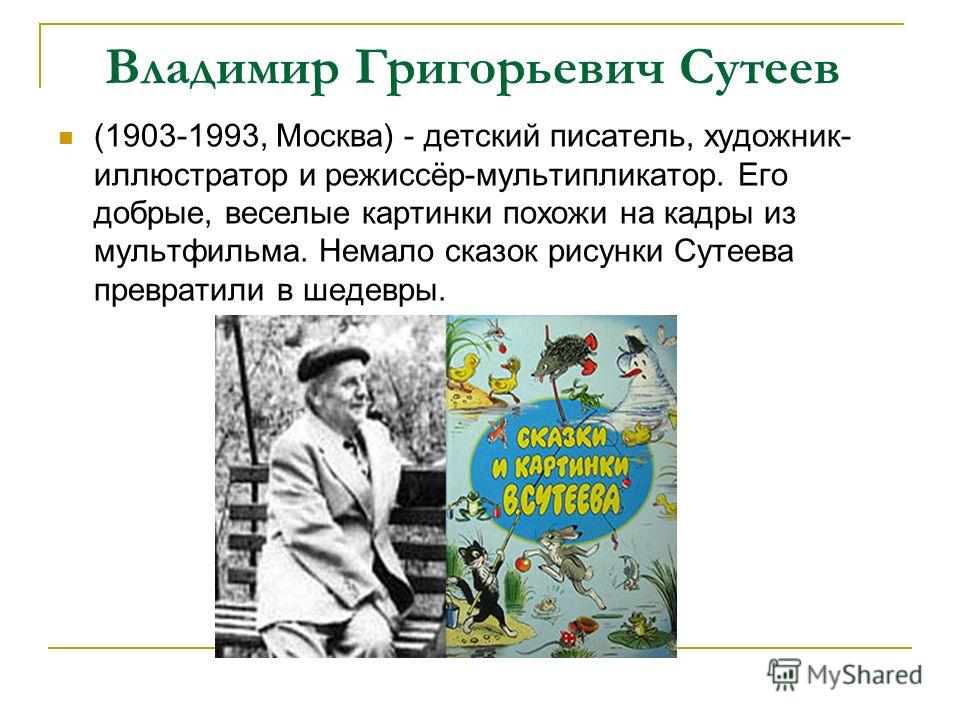 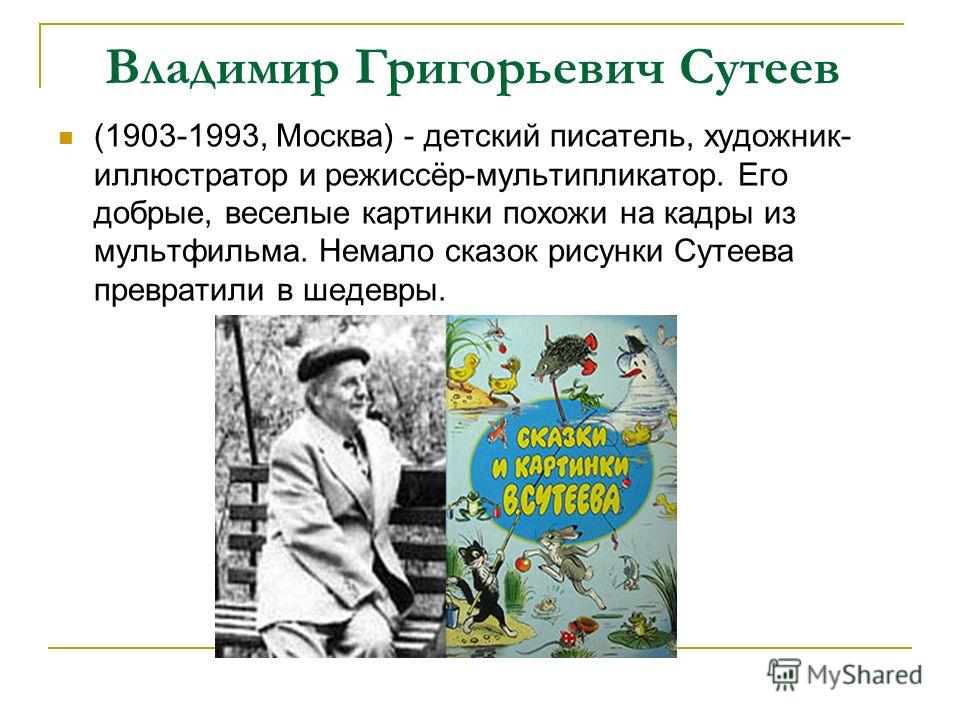 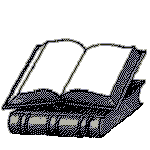 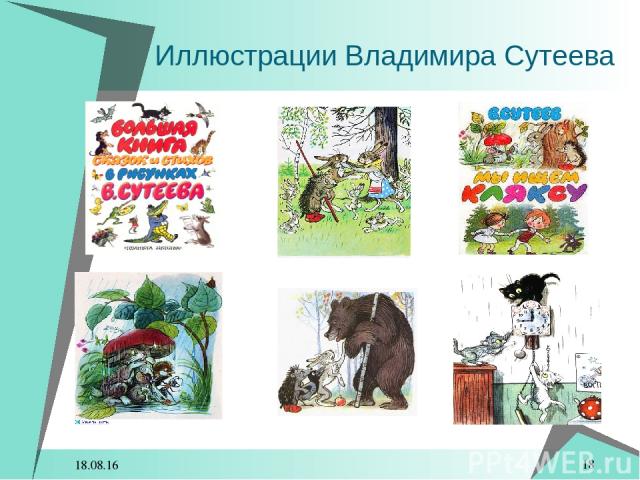 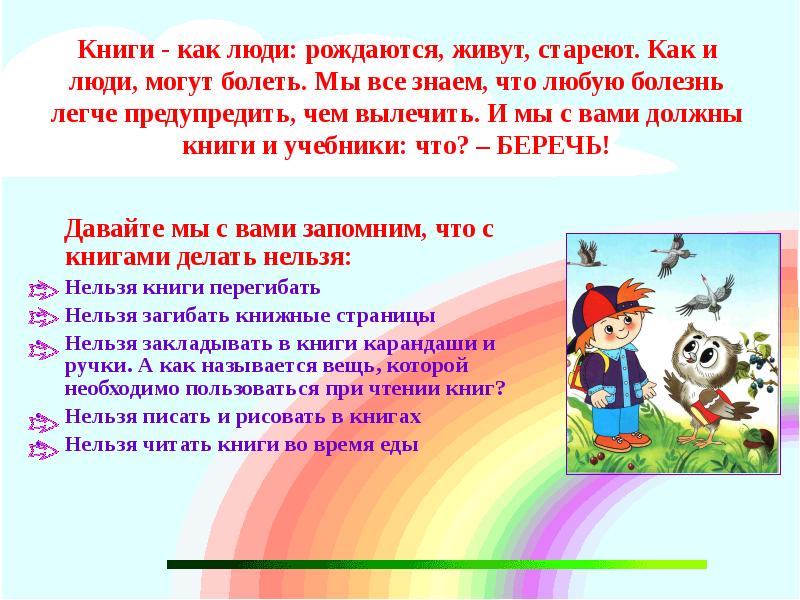 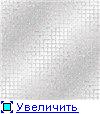 Если купишь книгу
Не бросай на полку
От нее не будет 
Никакого толку.
                 Всем полезно чтенье
                  Про себя и вслух
                  Книга- самый лучший
                  Самый верный друг
                                                     Из нее узнаешь ты
                                                     Обо всем на свете
                                                     На любой вопрос она
                                                     Без труда ответит.
                                                                                       В ней стихи и сказки
                                                                                        Все к твоим услугам
                                                                                        Береги же книгу
                                                                                         Стань и ты ей другом
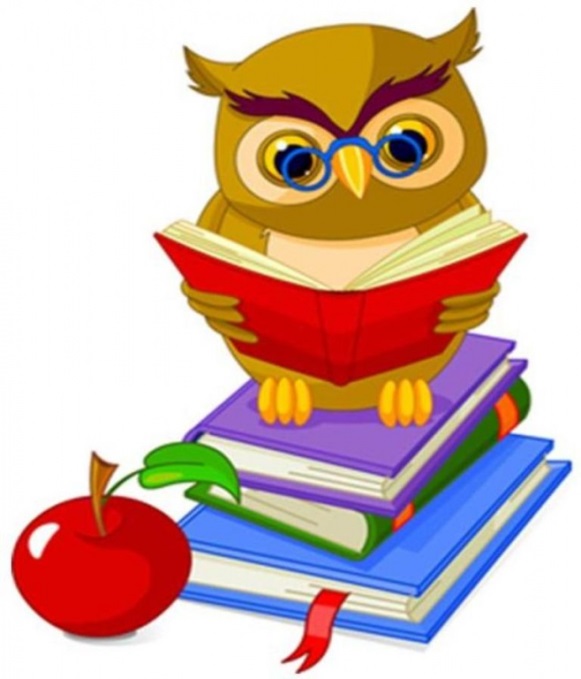 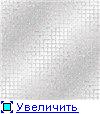 Спасибо за внимание.
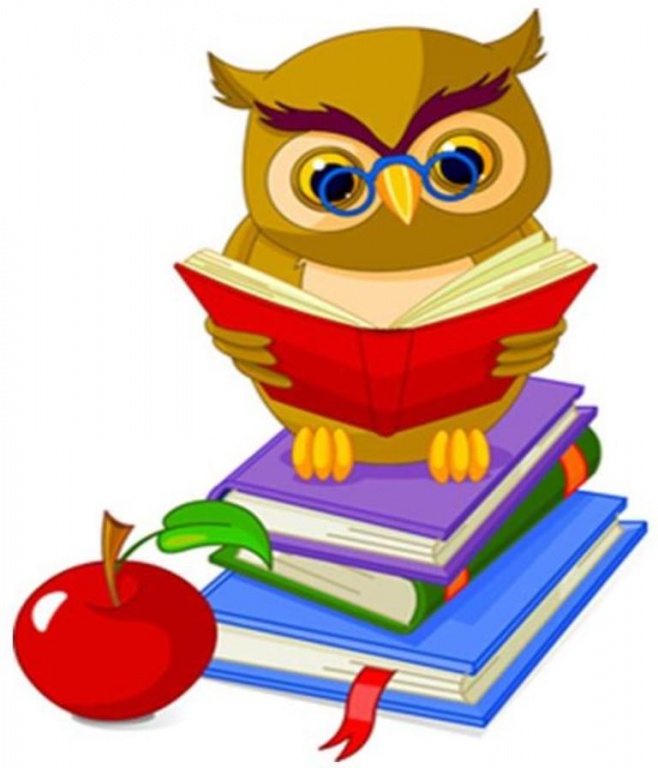